OLLI FALL 2022Wisdom in Statecraft,Or,Why History Always, Yet Never, Repeats Itself
Tuesday, September 20
Lecture Two
History Reform School
Gorbachev’s entropic legacy:states-in-being + states-not-yet-ready
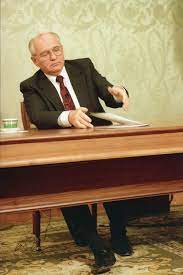 Armenian and Azerbaijani officials to fly to New York for US-sponsored peace talks
The Tajikistan-Kyrgyzstan conflict: another sign of Russia’s waning influence across the former Soviet space
The second most famous fist bump in history?
(The most famous one was featured on the cover of The New Yorker during the 2008 presidential campaign)
The Ottoman Empire in 1918
Lawrence of Arabia:The man (1888-1935) and the movie (1962)
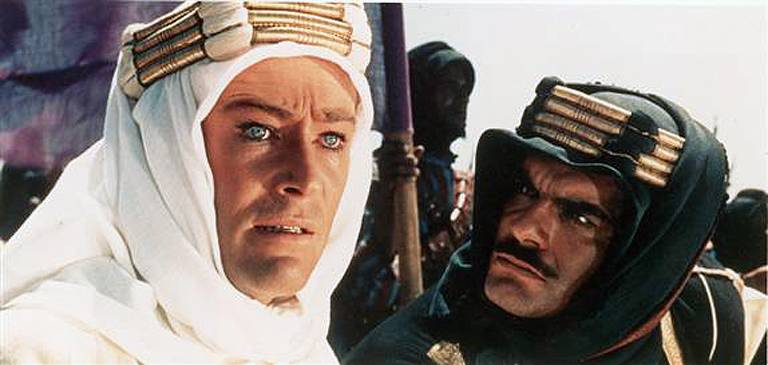 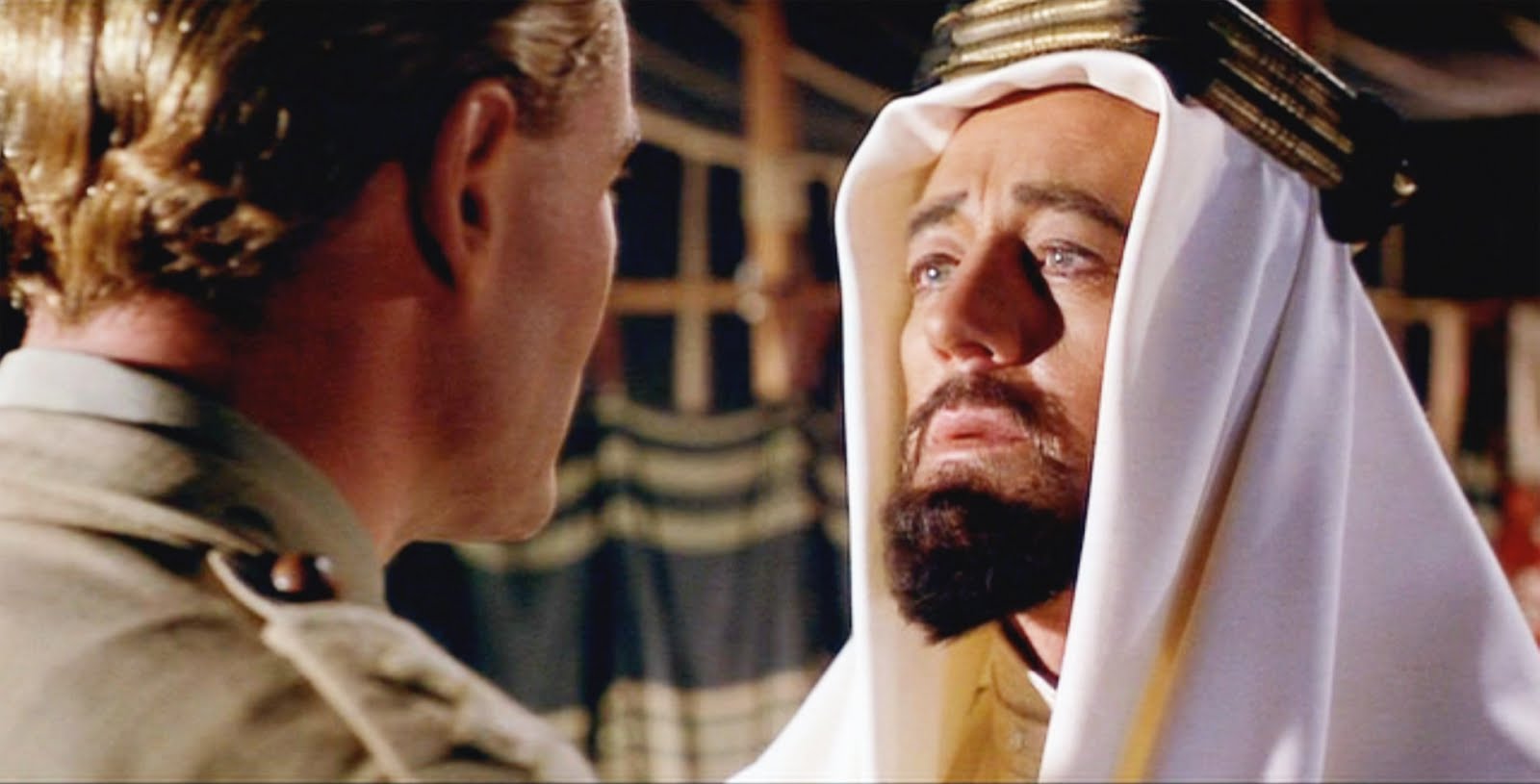 Who is MBS, AKA Crown Prince Mohammed bin Salman (b. August 31, 1985) of Saudi Arabia?
Check out the biographical feature on MBS in The Economist, July 30-August 12, 2022 issue
Louise Hersent-Maudit, Louis XV visiting Peter the Great, May 10, 1717 (c. 1840). The founder of the Russian Empire and the greatest Westernizing reformer in the country’s history, Peter (1672-1725; reigned 1682-1725; ruled 1696-1725) put it on the map geopolitically and, in due time, culturally
The regent Princess Sophia with Tsars Ivan V (her brother) and Peter I (half-brother) when they were children
Carving “a window to Europe”: the founding of St. Petersburg in 1703
In seeking to reform Russia, Peter sought state-based efficiency, but his extreme Westernism had psychological roots
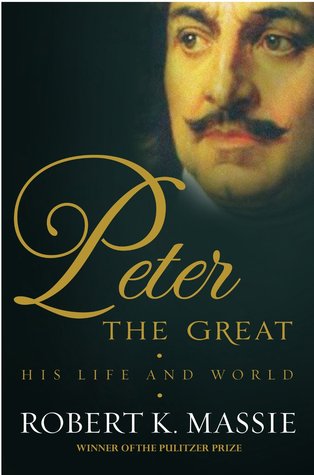 Peter’s anti-beard campaign
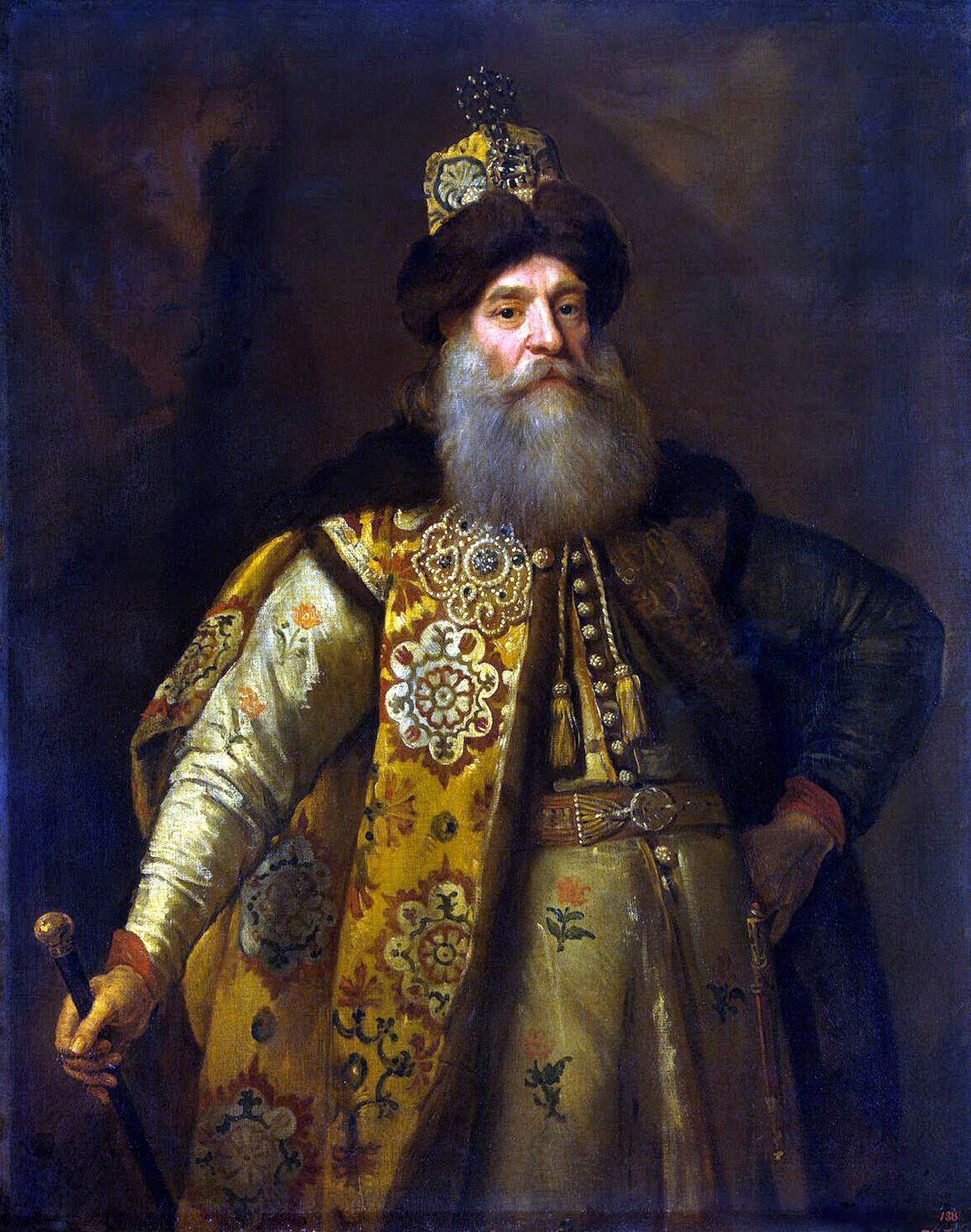 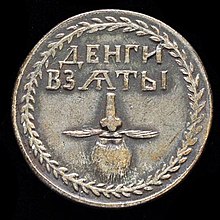 Peter’s victory over Charles XII of Sweden at Poltava (1709) was a world-historical event that marked Russia’s elevation to the rank of a great power
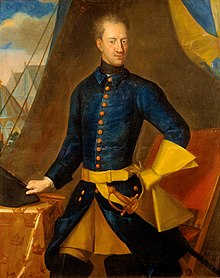 Nikolai Ge, Peter I Interrogating Tsarevich Aleksei Petrovich at Peterhof (1871)
Petr Shamshin, Peter the Great Rescuing the Drowning on Lakhta Bay (1844)
Lakhta Bay is now the site of a 87-story skyscraper.Peter would have approved!
Three monuments to Peter the Great, by Étienne de Falconet (1782), Mikhail Shemyakin (1991), and Zurab Tsereteli (1997). Together, they tell a story about Peter, three hundred years of Russian history, and good and bad art.
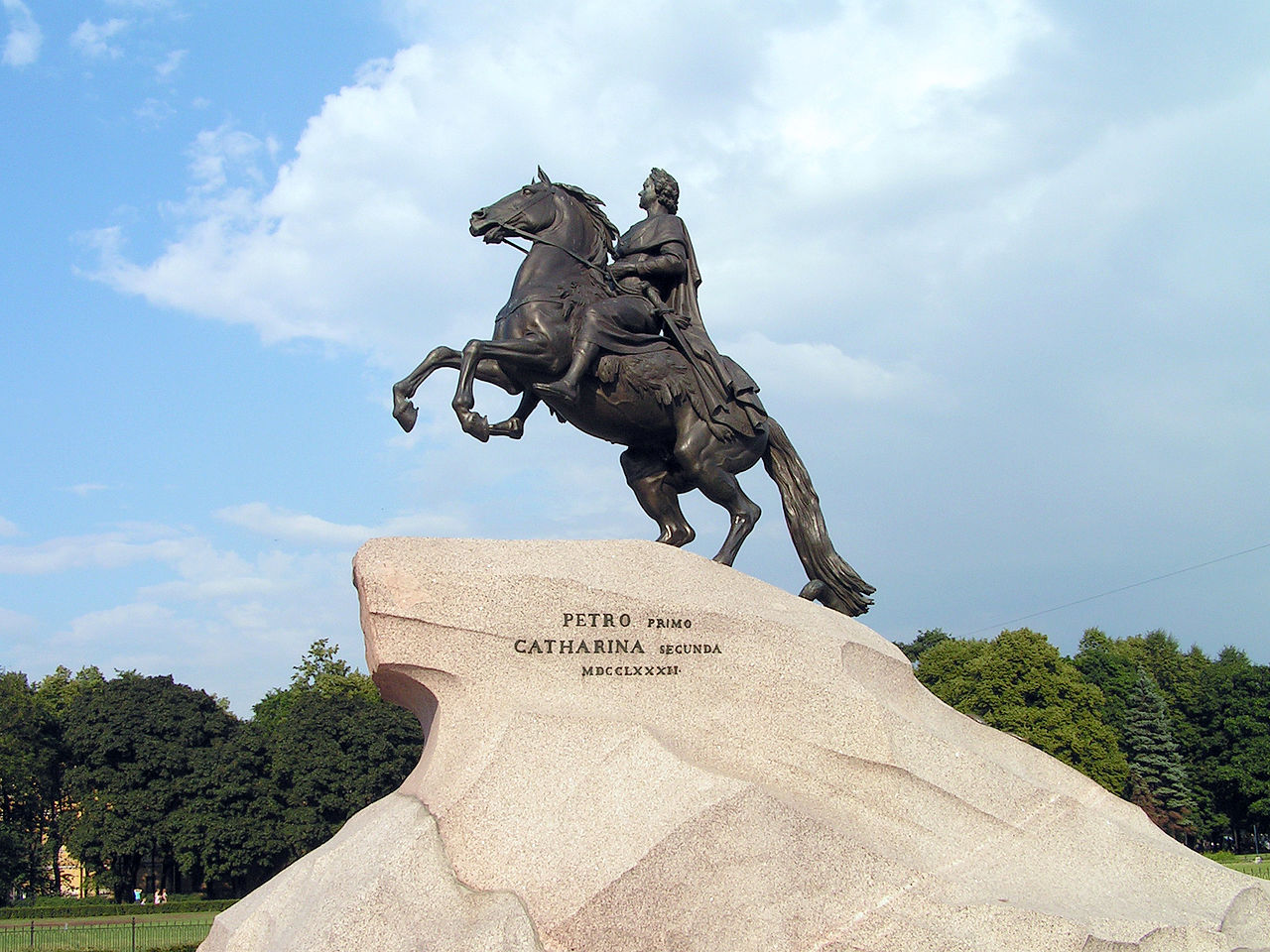 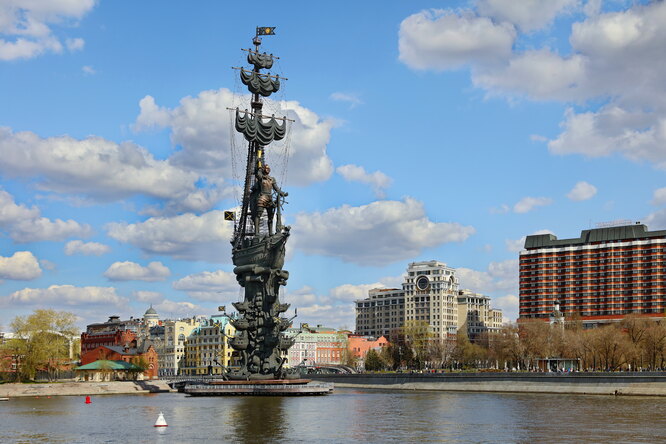 Kemal Atatürk (1881-1938)
The Gallipoli campaign (1915-16) and the Greco-Turkish War (1919-23)
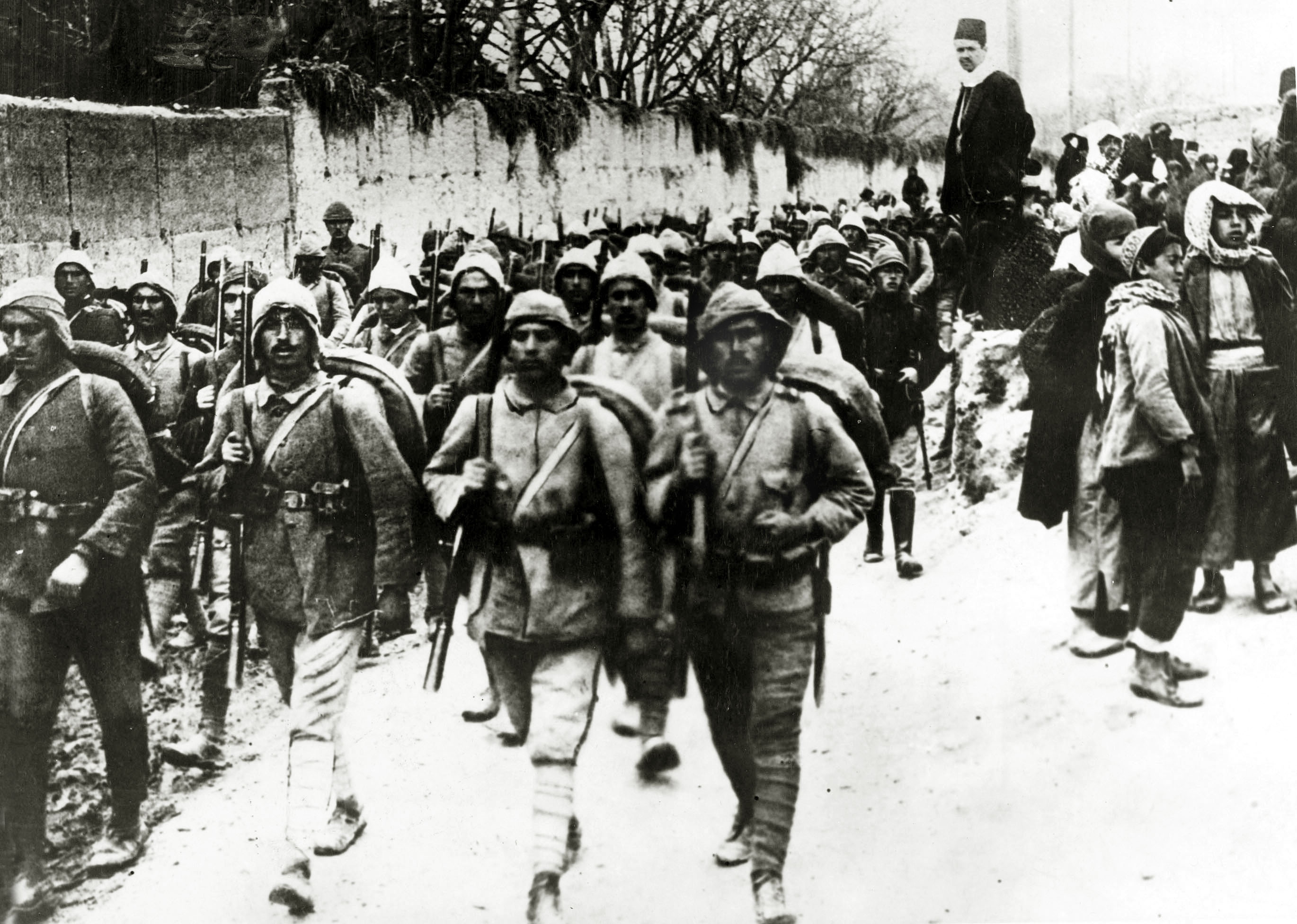 The Treaty of Sèvres (1920) was superseded by the Treaty of Lausanne (1923)
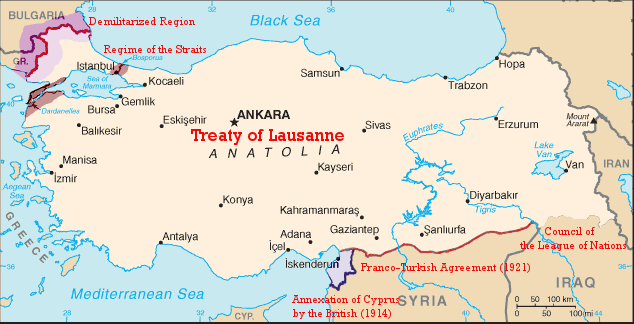 Atatürk’s reforms
Ankara:Atatürk’s new capital but an ancient city
The Atatürk Mausoleum in AnkaraThe proof of a state reformer’s success comes only after his death
Two deaths, two mysteries:June 11, 323 BCE and February 8, 1725
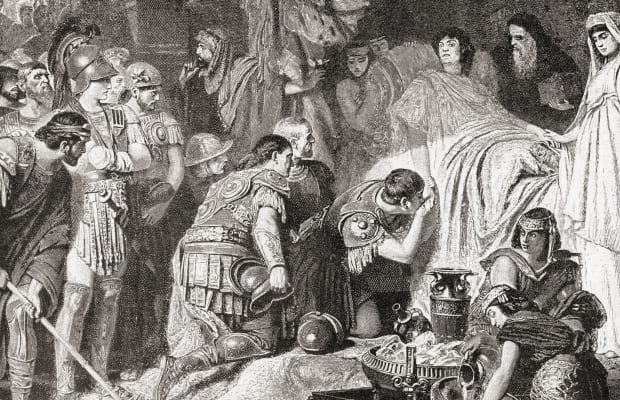 Recep Erdogan: Nationalist or Islamist, Populist or Strongman?
MBS’s secularizing reforms are popular with his subjects. “Subjects” being the operative word. No Kuwaiti-style experiments with democracy here!
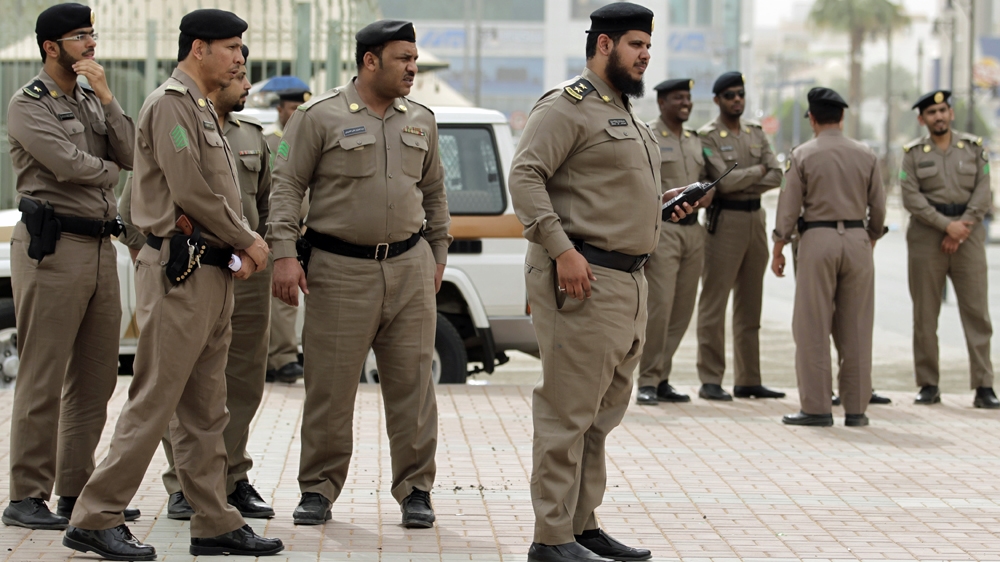 November 2017. Bringing the elites to heel at the Riyadh Ritz-Carlton
“There is a cultural readiness in Saudi
Arabia to treat everyone equally. If 
these princes are found guilty then
their place will be in jail and rightly
so.” Political science professor
Abdulkhaleq Abdulla of the UAE
The war in Yemen
Imam Adel Al-Kabani acts as card dealer on live TV (April 2, 2018)
Peter’s All-Joking, All-Drunken Synod of Fools and Jesters was founded in 1692
The murder of Washington Post journalist Jamal Khashoggion October 2, 2018
Alexandria, Constantinople, St. Petersburg…
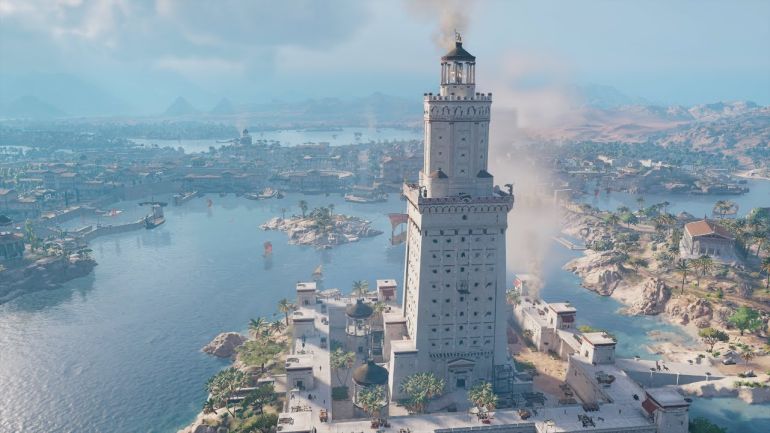 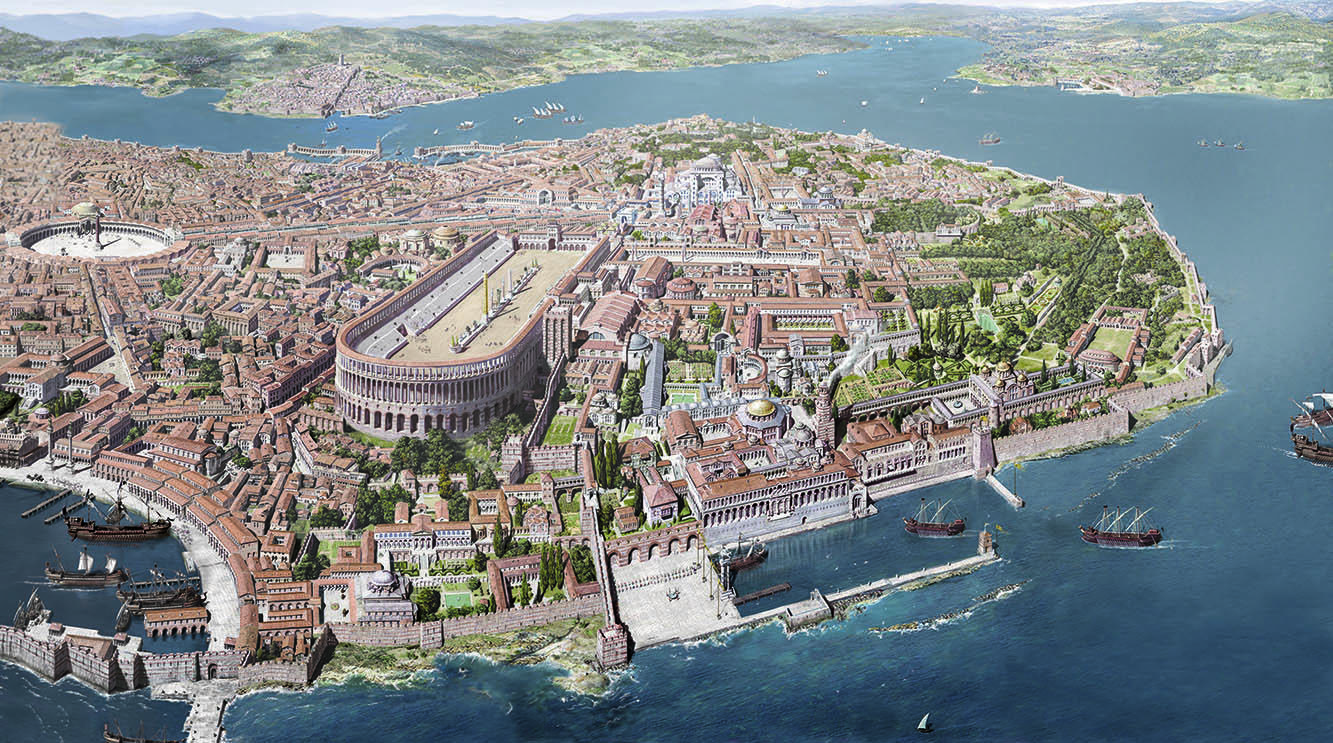 …and Neom = neos + mustaqbal: a (half-)foreign name, just like St. Petersburg, Russiacheck out  https://www.neom.com/en-us